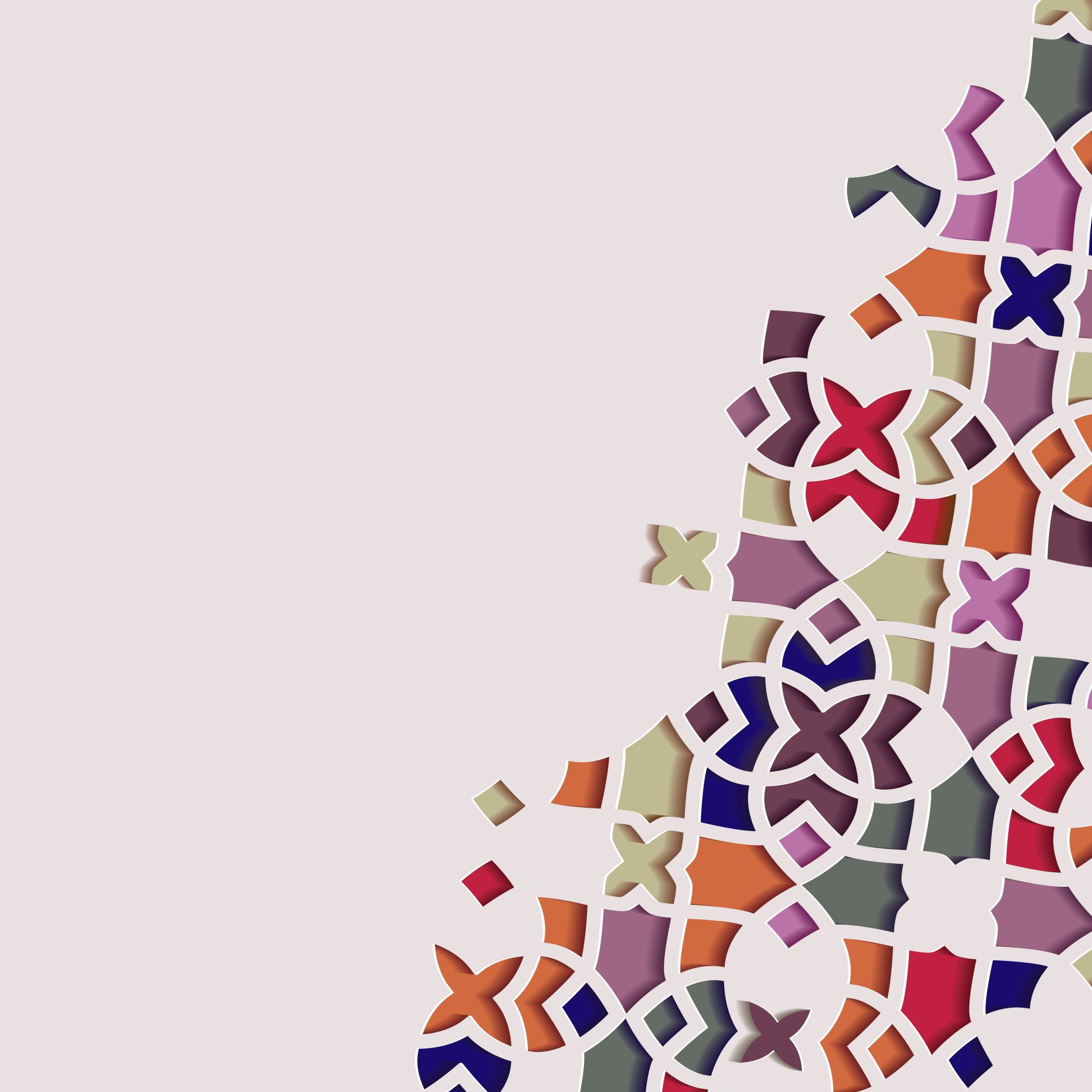 FUTURE TENSES
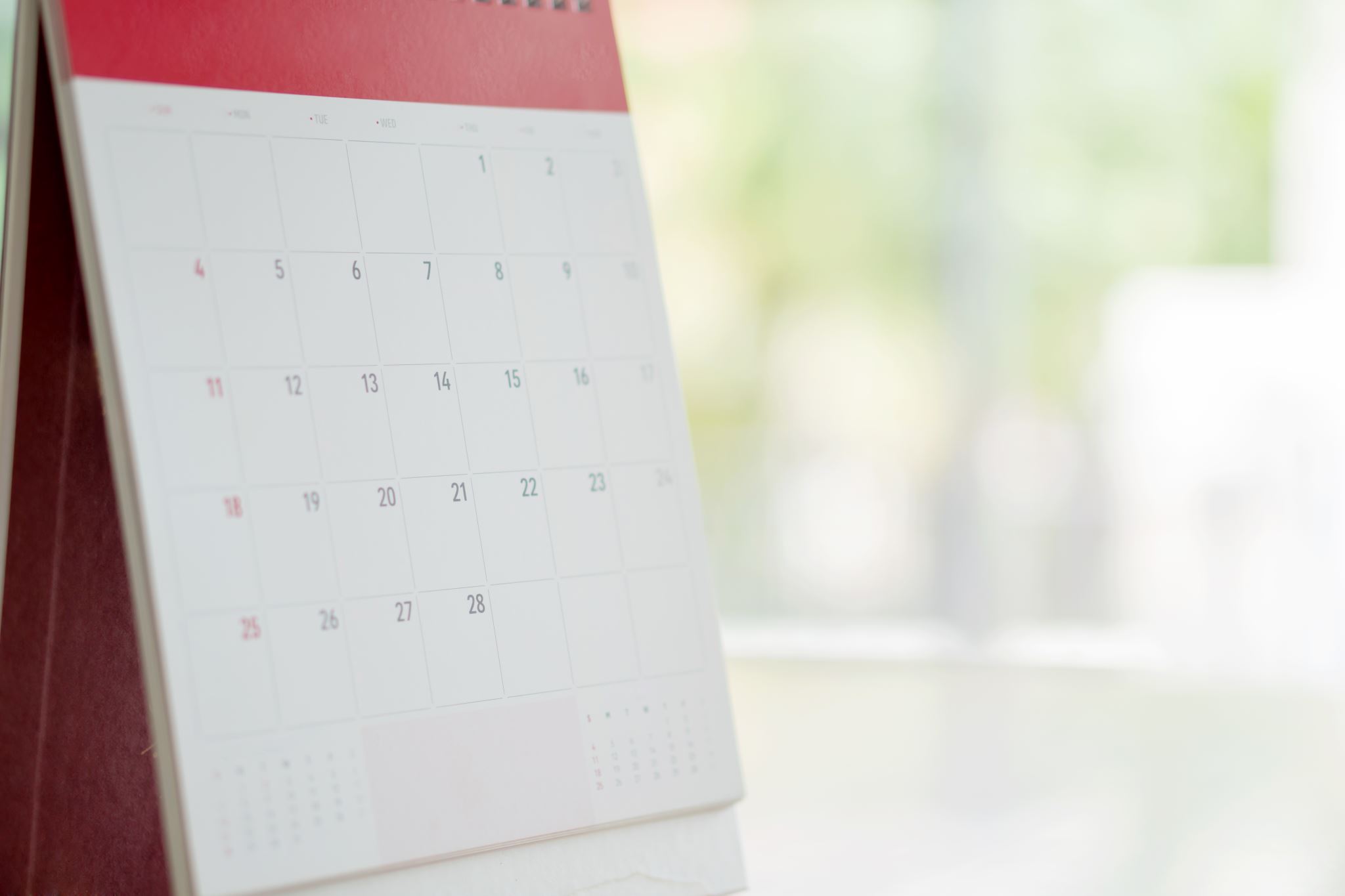 I'm meeting a friend at 9pm tonight.
Are we talking about the present or the future? FUTURE
Is it sure? YES
Is it arranged? YES

-> PRESENT CONTINUOUS = definite future arrangement/plan
TO BE GOING TO
I'm not going TO GO running
a. there's a gig in times square on sunday
b.  Lea is going to see some live music.
Are we talking about the future? YES
Are we making a prediction? YES
What is the evidence for the prediction? THE CONCERT
-> PREDICTION BASED ON EVIDENCE
Are we talking about the future? YES
Is it an intention? YES
Did I decide in the past or now? NOW
Is it a definite arrangement? NO
-> INTENTION
IT TASTES WONDERFUL NOW, BUT IT WON'T IN THE FUTURE.
Are we talking about the present or future? The future
Are we making a prediction? Yes
Is it a strong prediction about the future? Yes

-> STRONG PREDICTION
WILL
A. THE EXERCISE IS REALLY DIFFICULT
B. I'LL HELP YOU
I'LL BE 30 IN APRIL
Are we talking about the future? Yes
Can this future fact be changed? No
Is it inevitable? Yes
-> INEVITABLE FUTURE
Are we making a decision? Yes
Did I decide in the past or now? Now
Is it a spontaneous decision? Yes
-> SPONTANEOUS DECISIONS
If you use social media, you'll find people who will help you.
Are we talking about the present or the future? FUTURE

Is the action certain or possible? POSSIBLE

CONDITIONAL TYPE 1.
You’ll find people who will help you if you use social media. = possibility.
In about ten years' time, my wife and I will probably be living in Portugal.
NOW
Is the action in the future? YES
Will the action be in progress in the future? YES
-> ACTIVITY IN PROGRESS AT A FUTURE POINT IN TIME
-> WILL + BE + ING
FUTURE PROGRESSIVE
In about ten years’ time
I'll have published another novel by the end of the year.
NOW
Imagine it's the end of the year. Is the book finished? YES
Is the action completed between now and the end of year? YES
-> FUTURE ACTIONS COMPLETED AT OR BEFORE A SPECIFIED TIME
-> WILL + HAVE + PAST PARTICIPLE
FUTURE PERFECT
End of the year